клён
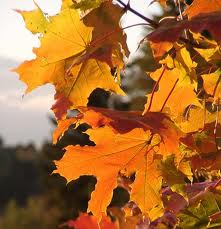 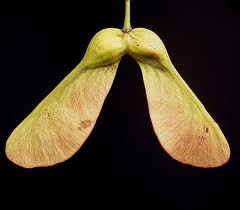 клён
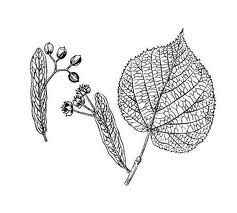 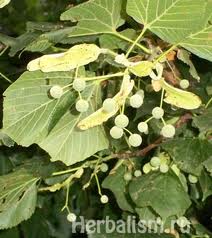 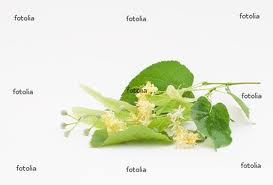 липа
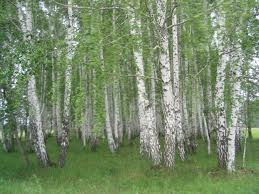 Берёза
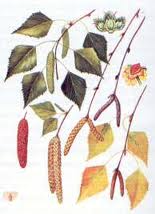 Плоды и семена лиственных деревьев
Плоды и семена хвойных деревьев
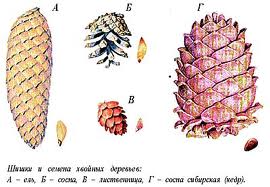 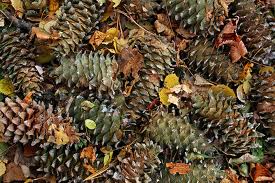 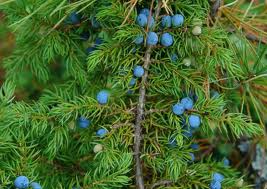 Плоды, семена переносимые птицами, животными
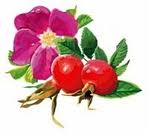 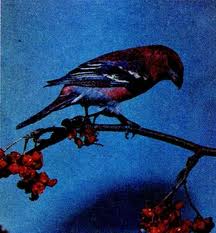 клёст
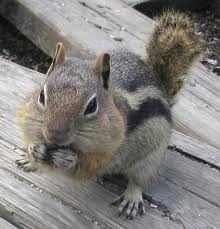 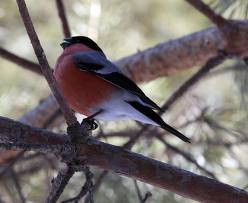 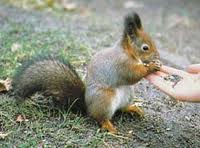 бурундук
белка
снегирь
Прорастание семени фасоли
Развитие овса
Развитие гороха и картофеля